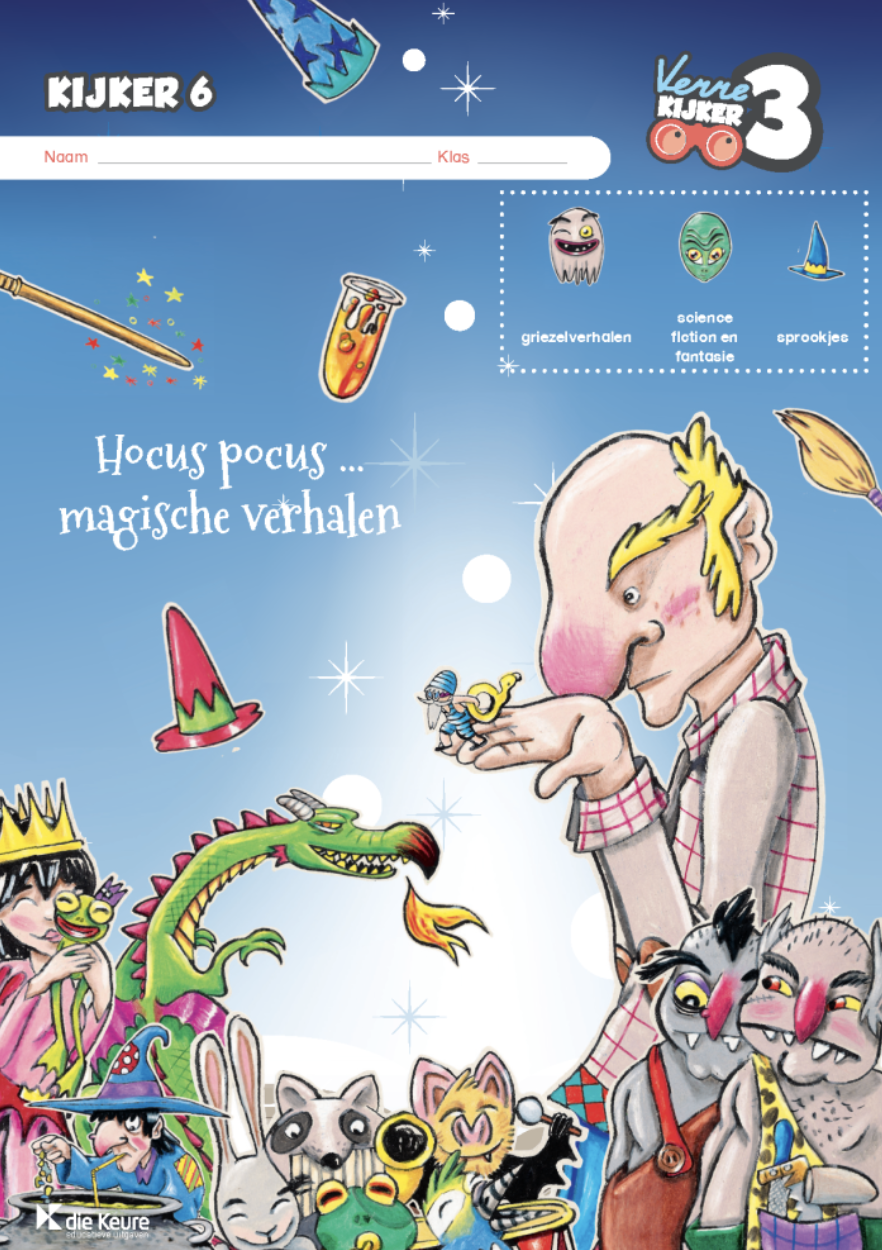 Kijker 6 blz. 2
Heksje Lilly
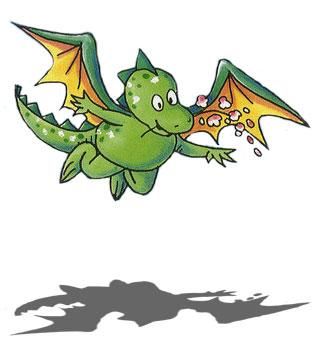 Werkwijze
Kijken 
Zelf nadenken en/of antwoorden
Controleer en/of verbeter jezelf 

                  Klik hierop als je wilt dat 
                  iemand de tekst met jou 
                  meeleest.
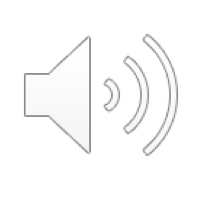 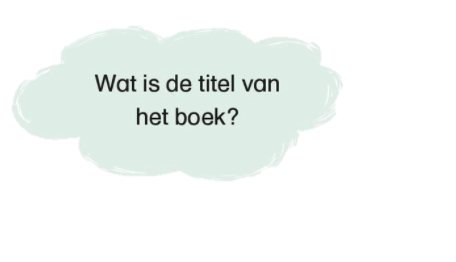 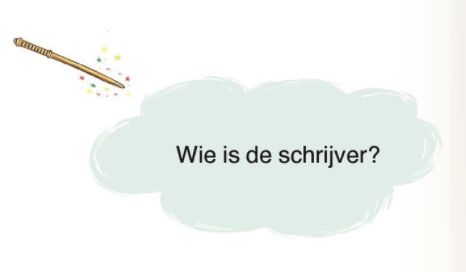 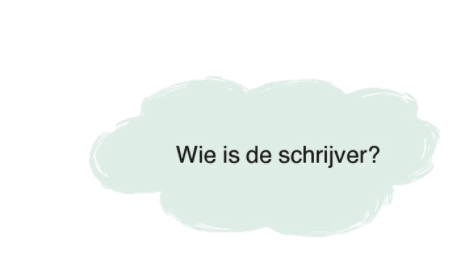 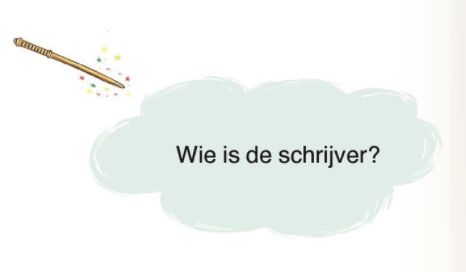 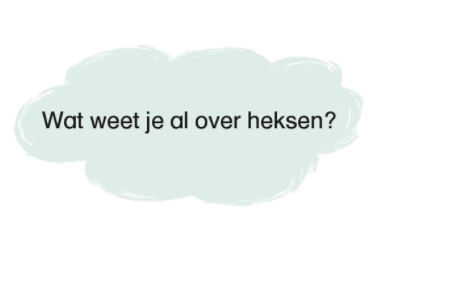 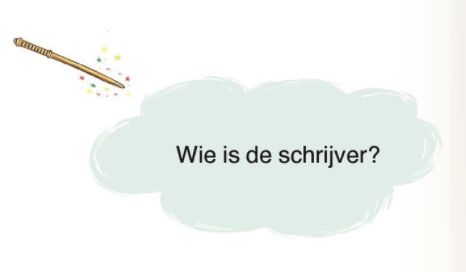 Lees het verhaal op blz. 3
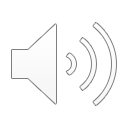 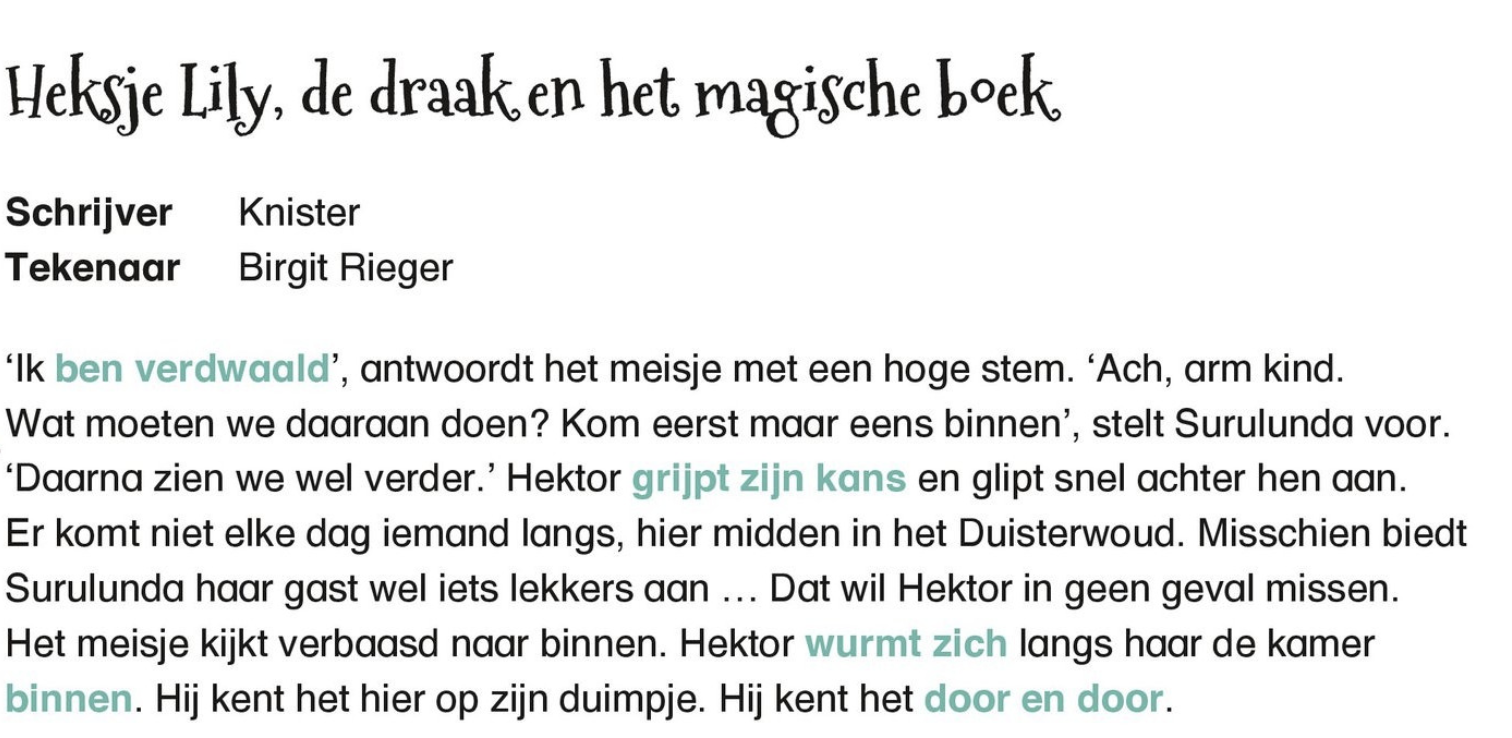 biedt
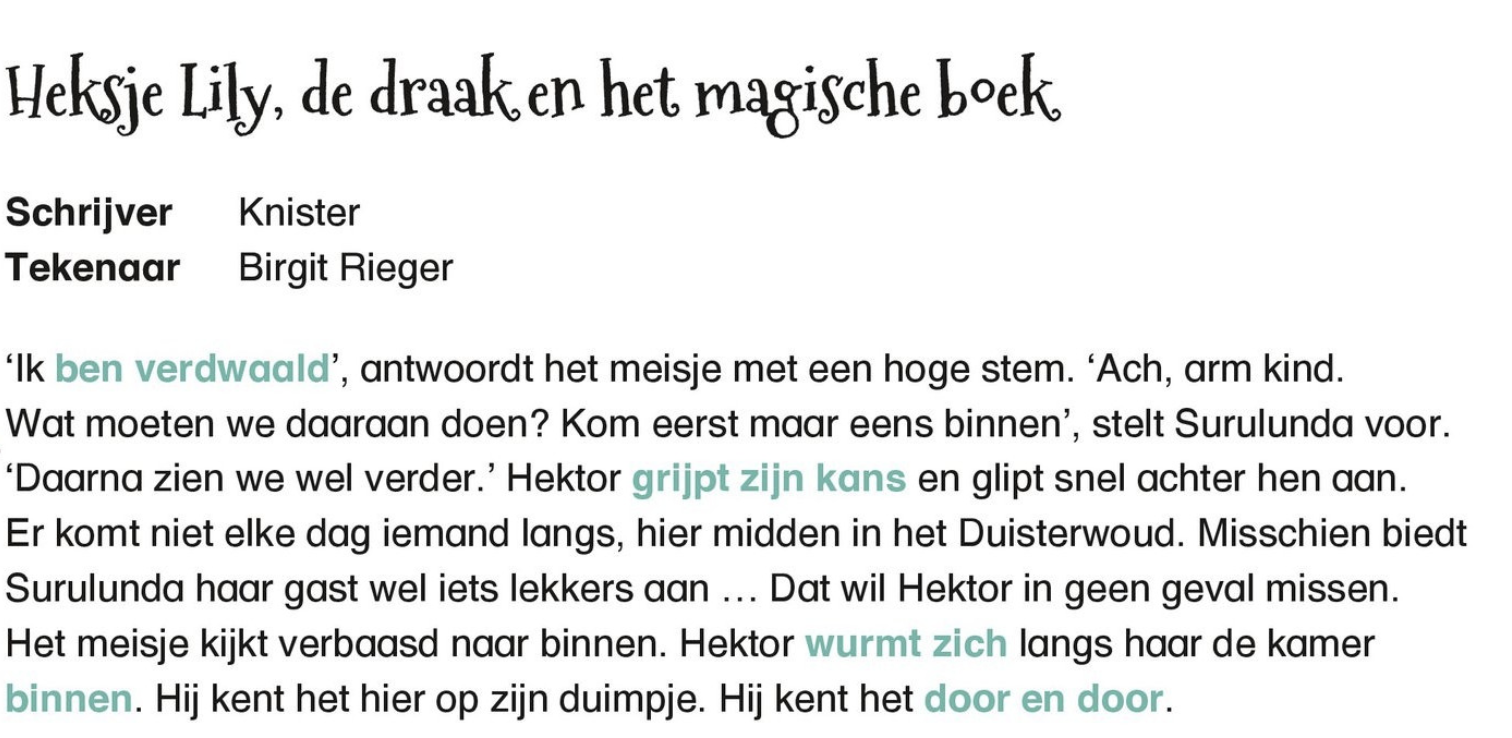 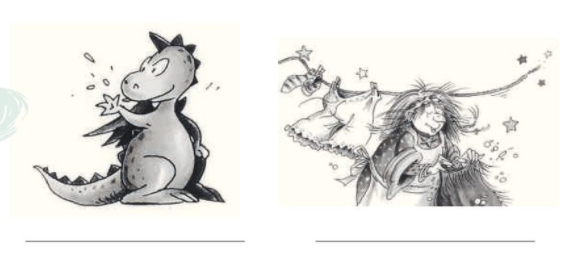 Belangrijkste personages uit het verhaal.
Werkboek pagina 4
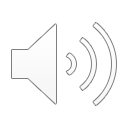 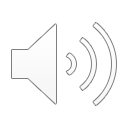 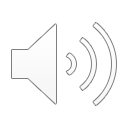 Werkboek pagina 5
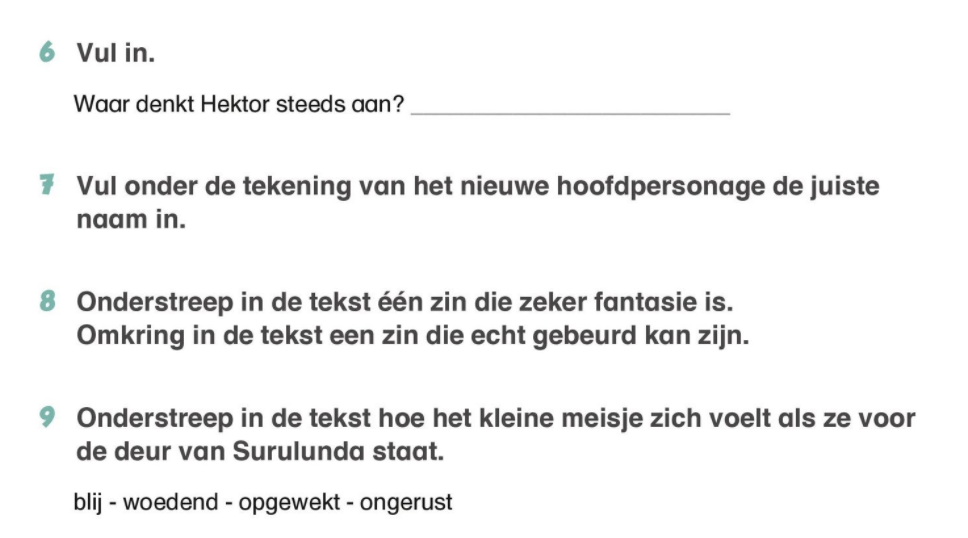 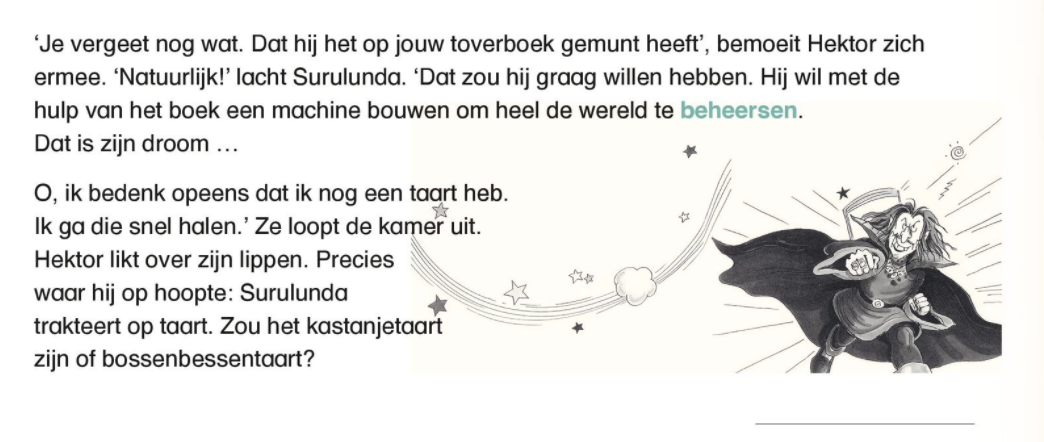 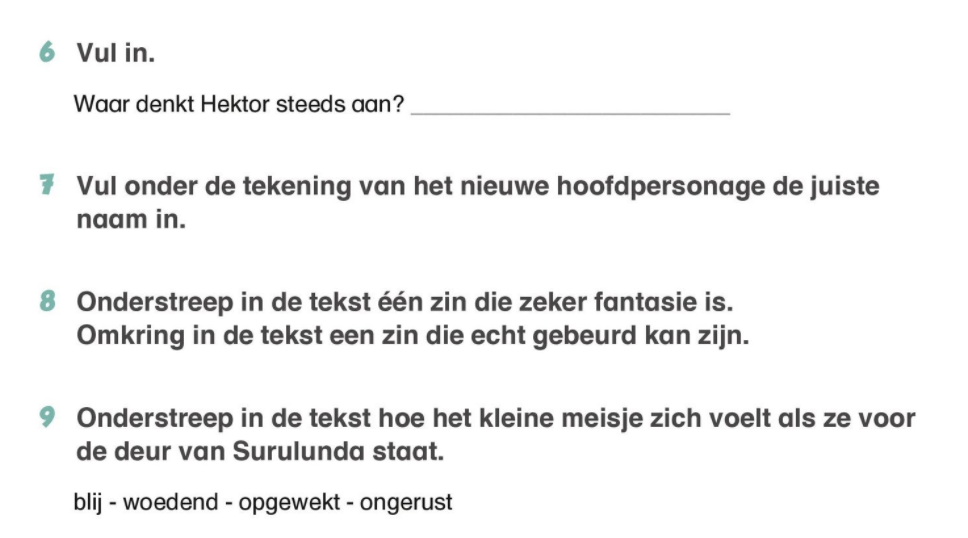 Fantasie: verzonnen gebeurtenis
Echt gebeurd: kan echt gebeuren
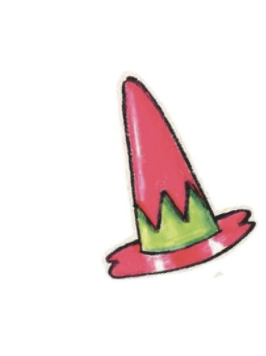 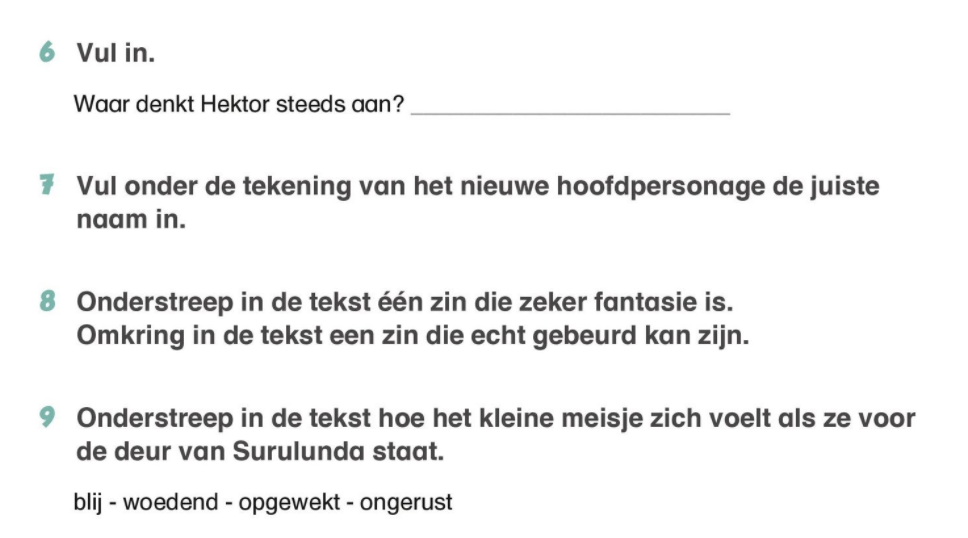 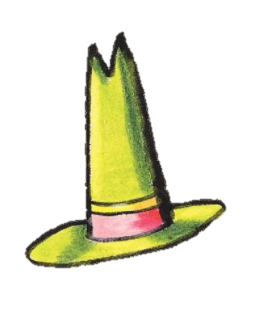 Deze woorden kunnen ingeoefend worden met het kruiswoordraadsel. (zie taalmap)
Werkboek pagina 6
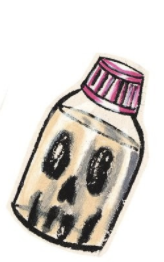 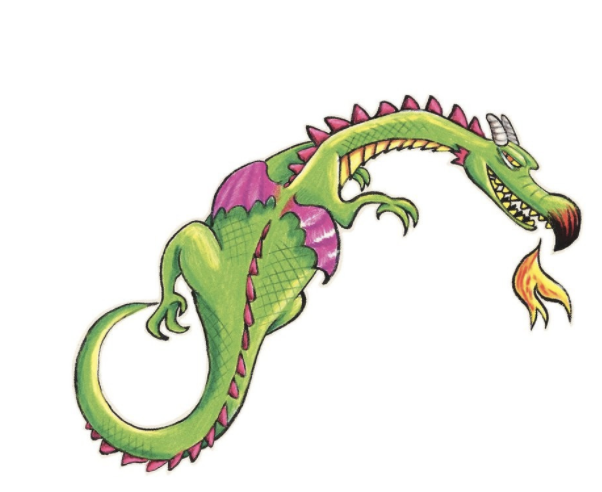 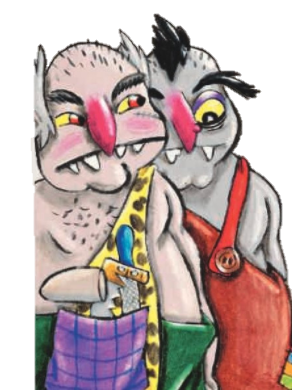 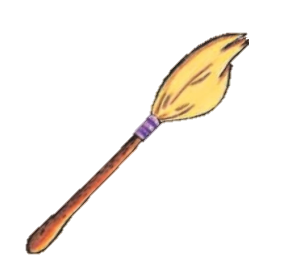